Лекция 14
Постоянный  электрический  ток
1
Вернём вторую пластину “на место”:
Суперпозиция полей
поле внутри конденсатора
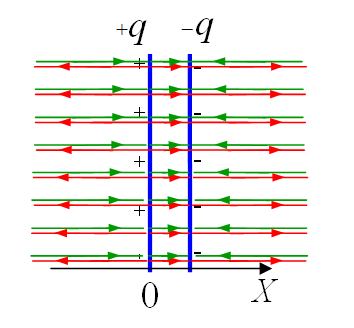 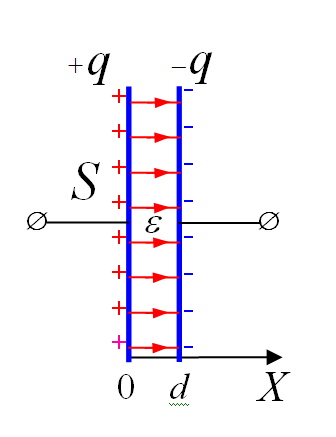 И  вот  результат
10.3. Энергия  заряженного  конденсатора. 
Энергия  электрического  поля
??
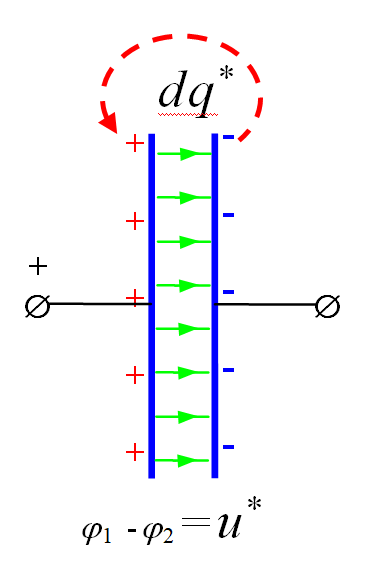 меняется !
или
Выразим через          :
!!
копить заряд / сгущать поле  копить энергию
Энергия  заряженного  конденсатора     Энергия  электрического  поля
однородное  поле:
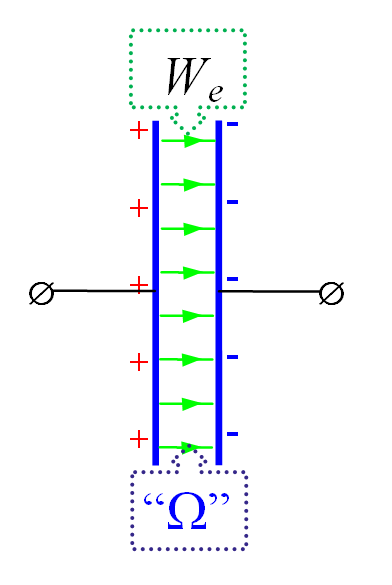 ??
плотность энергии электрического поля
!!
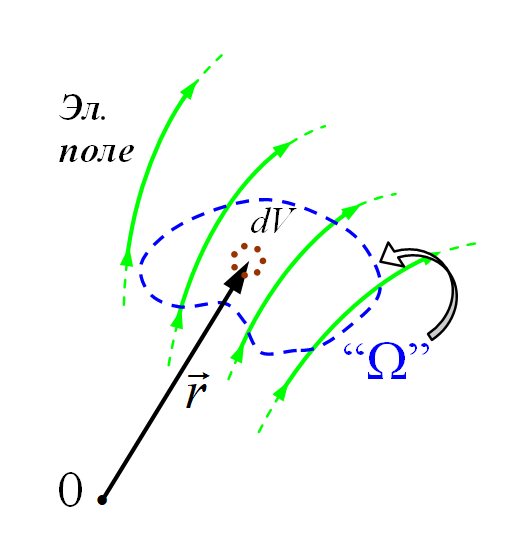 неоднородное  поле:
Применение  конденсаторов
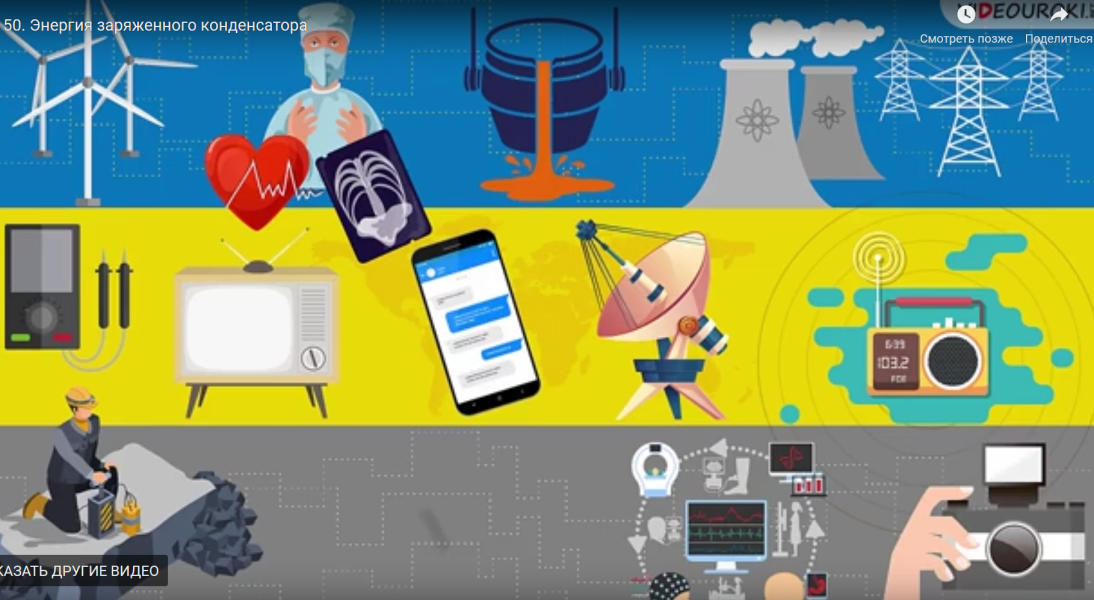 ( Электродинамика – заряды в движении )
§ 12. Постоянный  электрический  ток
12.1. Сила тока и плотность тока
(Опр.) Электрический ток – это упорядоченное движение заряженных частиц (тел) в веществе или в вакууме
(Опр.) Силой тока I называется отношение заряда dq, переносимого через некоторую  поверхность  “”  за малый  интервал  времени dt,  к величине этого интервала :
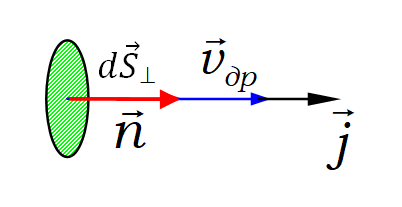 Через любую поверхность  в проводящей среде:
или:
“Поток  векторного  поля”
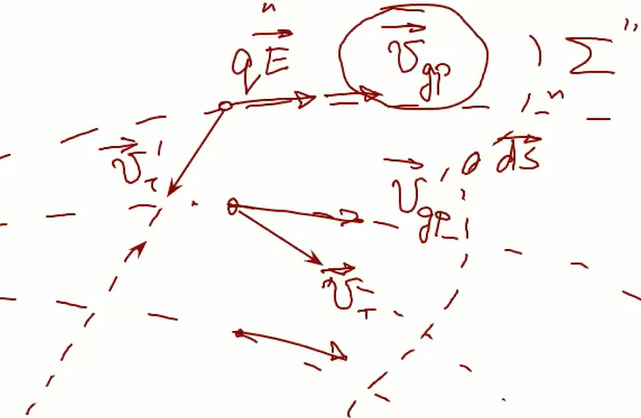 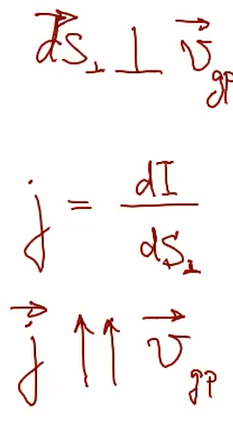 доска
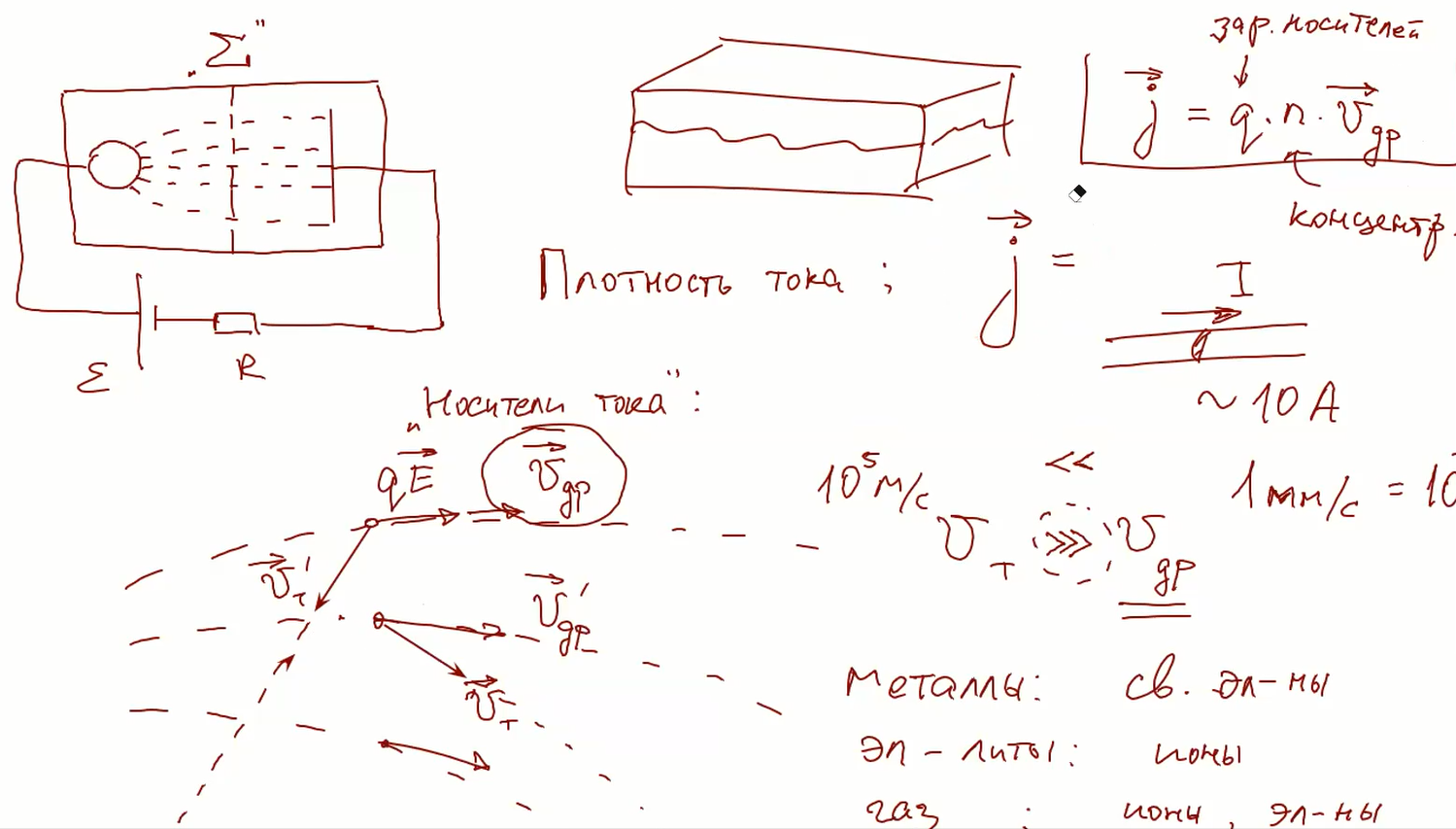